Perioperative Risk Assessment
From an Anesthesia Perspective
Justin Hooks
ASA Physical Classification Status
Created by American Society of Anesthesiologists (in 1941)
Assess patient’s physiological status
Offer clinicians a way to categorize a patient’s potential operative risk
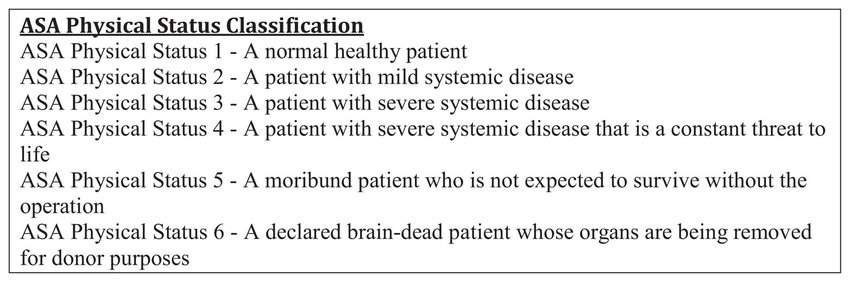 ASA Examples
ASA 1: A normal healthy patient.
Example: Fit, nonobese (BMI under 30), a nonsmoking patient with good exercise tolerance.
ASA 2: A patient with mild systemic disease.
Example: Patient with no functional limitations and a well-controlled disease (e.g., treated hypertension, obesity with BMI under 35, frequent social drinker, or cigarette smoker).
ASA 3: A patient with a severe systemic disease that is not life-threatening. 
Example: Patient with some functional limitation due to disease (e.g., poorly treated hypertension or diabetes, morbid obesity, chronic renal failure, a bronchospastic disease with intermittent exacerbation, stable angina, implanted pacemaker). 
ASA 4: A patient with a severe systemic disease that is a constant threat to life. 
Example: Patient with functional limitation from severe, life-threatening disease (e.g., unstable angina, poorly controlled COPD, symptomatic CHF, recent (less than three months ago) myocardial infarction or stroke.
ASA 5: A moribund patient who is not expected to survive without the operation. The patient is not expected to survive beyond the next 24 hours without surgery.
Example: ruptured abdominal aortic aneurysm, massive trauma, and extensive intracranial hemorrhage with mass effect.  
ASA 6: A brain-dead patient whose organs are being removed with the intention of transplanting them into another patient.
https://www.ncbi.nlm.nih.gov/books/NBK441940/
What Does it Mean?
Postoperative complications are closely related to ASA class
Risk by the numbers:
Over 2 million cases (2005-2016)
Increasing ASA levels have increased odds ratios of complications (2.05 to 63.25) (p<0.001)
Increasing ASA levels have increased odds ratios of mortality (5.77 to 2011.92) (p<0.001)
Non-overlapping 95% confidence intervals
ASA PS 1 complication = 2%
ASA PS 2 complication = 5%
ASA PS 3 complication = 14%
ASA PS 4 complication = 37%
ASA PS 5 complication = 71%
ASA PS 1 mortality = 0.02%
ASA PS 2 mortality = 0.14%
ASA PS 3 mortality = 1.41%
ASA PS 4 mortality = 11.14%
ASA PS 5 mortality = 50.87%
https://www.sciencedirect.com/science/article/pii/S174391911500206X#tbl1fne
Robust Perioperative Risk Assessment
In ADDITION to ASA Physical Classification Status
Takes into account
Patient age
Patient comorbidities
Surgical procedure
Procedure duration
Additional intraoperative procedures
Location and team
Potential need for blood products
Surgical equipment used
Facility equipment
Intended anesthetic
Postoperative plan
Etc
Myths of Perioperative Risk: NPO After Midnight
Current average preoperative fasting:
13.5 hours for solids
9.6 hours for liquids
ASA guidelines for preoperative fasting:
*Only 0.5% of inpatient procedures are canceled due to inappropriate ingestion of food or drink
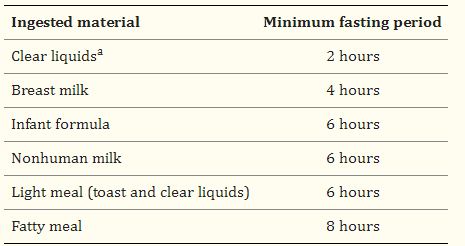 *These numbers do not apply to patients with decreased gastric emptying
https://www.ncbi.nlm.nih.gov/pmc/articles/PMC8191764/
Myths of Perioperative Risk: NPO After Midnight (Cont.)
Pros of decreased preoperative fasting times:
Carbohydrate-rich drinks 2 hours before surgery are associated with decreased length of hospital stay
Patients report less hunger, tiredness, thirst, and weakness
Questions?